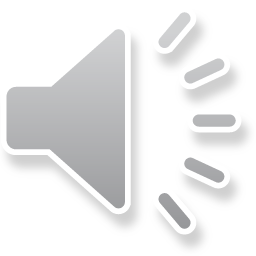 What A Wonderful World
感叹句用法

华南师范大学外国语言文化学院 潘梓珊
广东省东莞中学 陈小菲
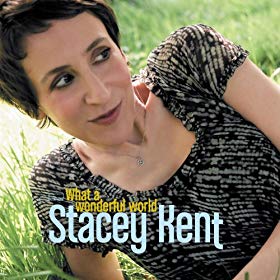 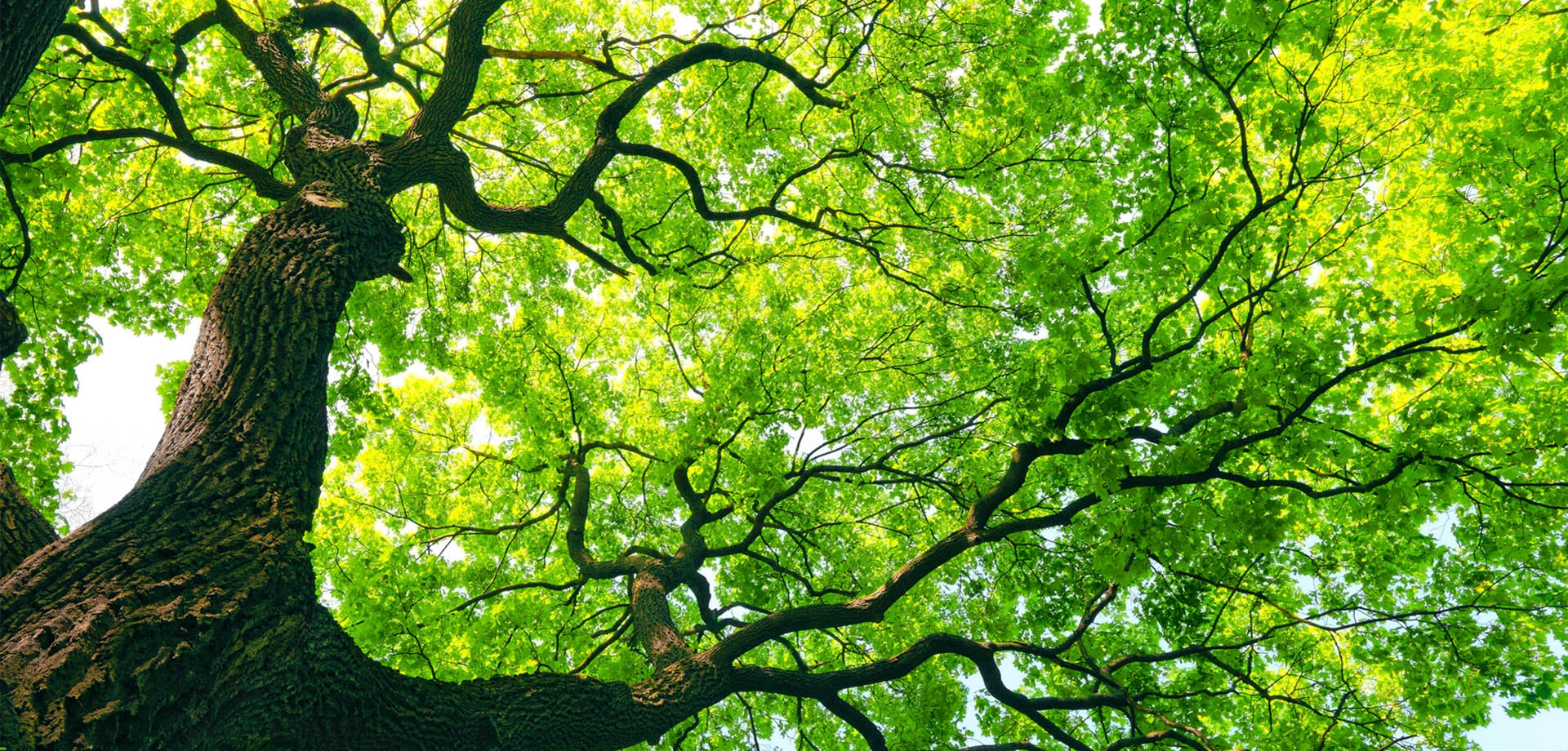 I see trees of green
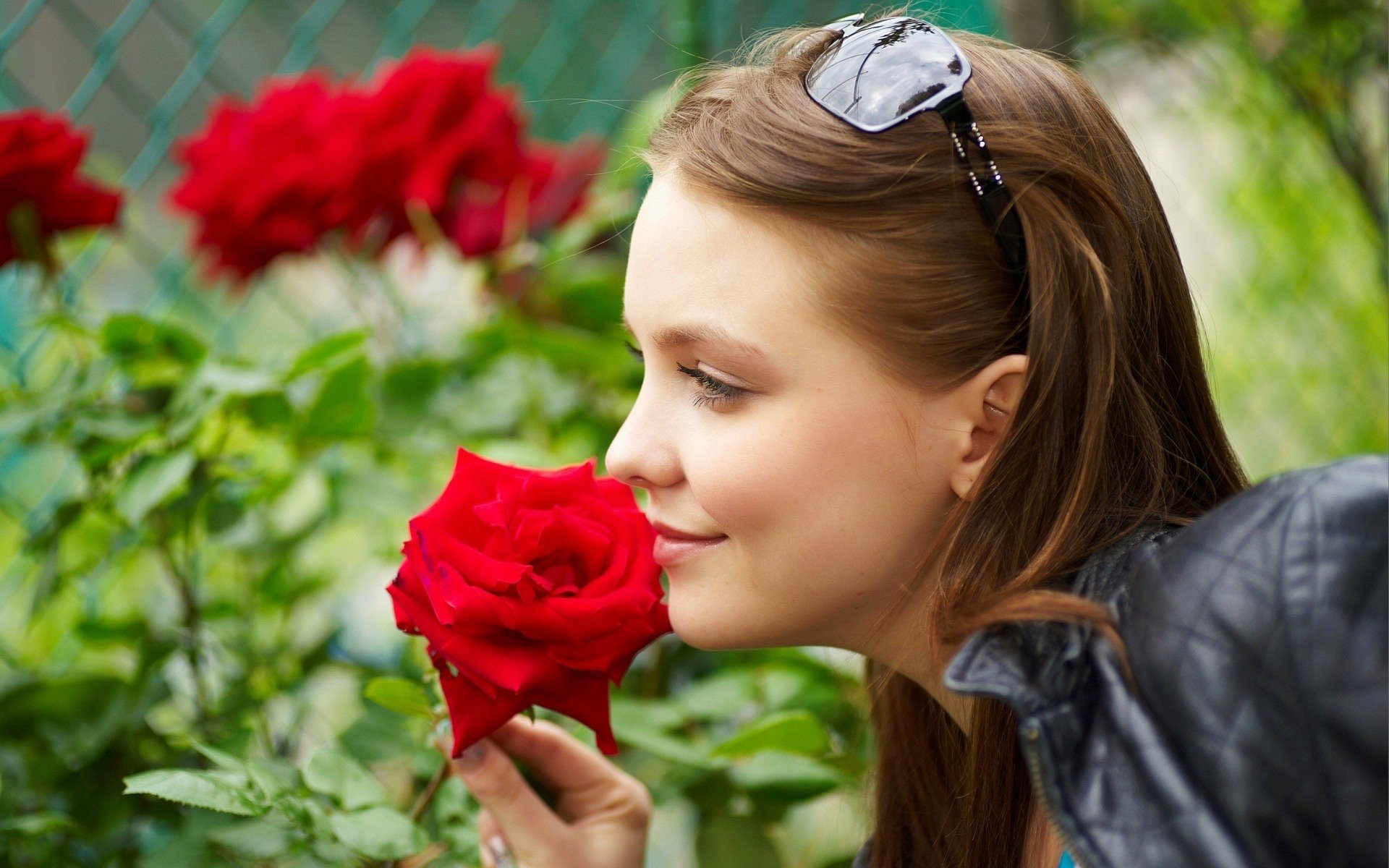 Red roses too
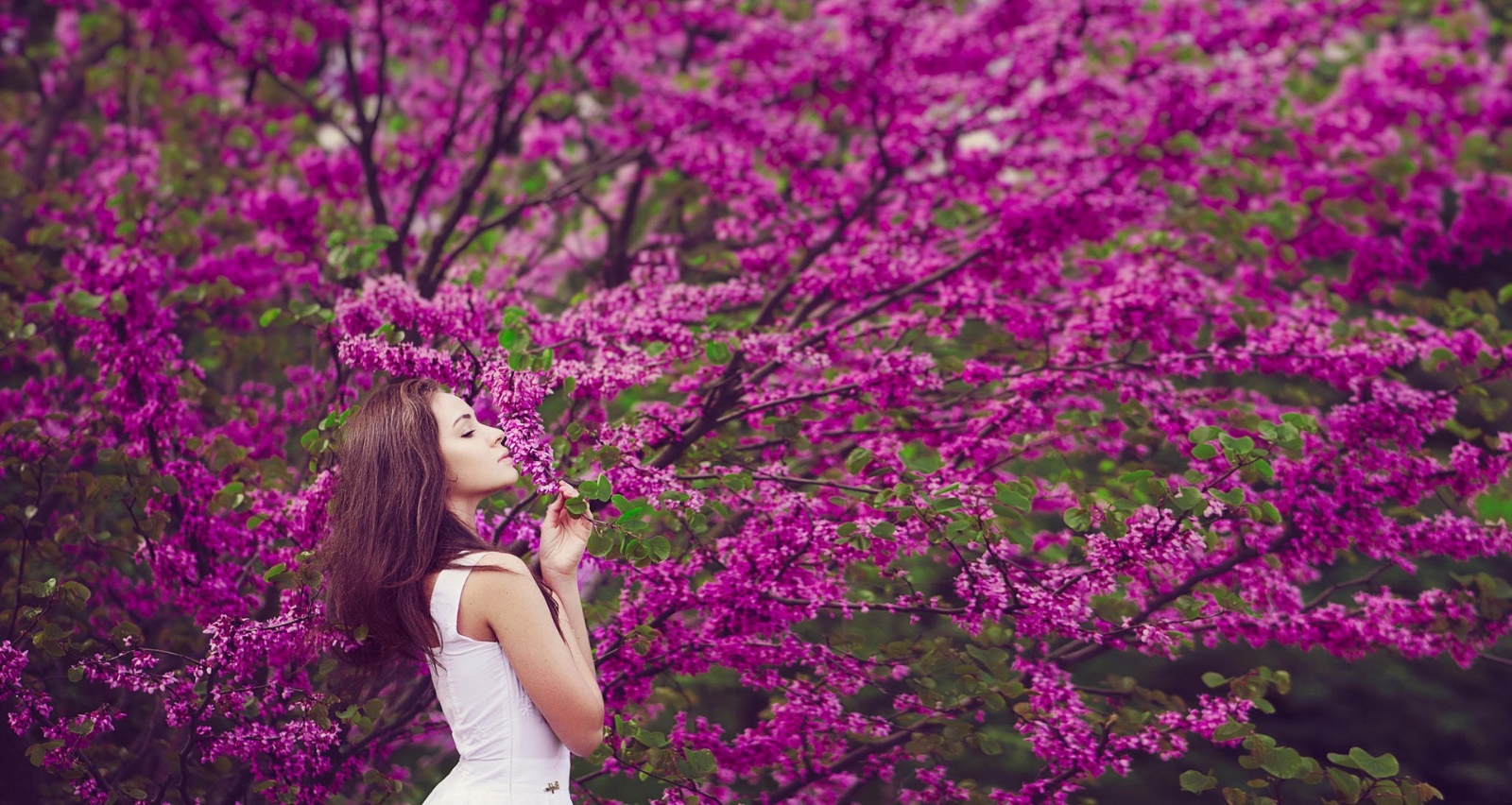 I see them bloom for me and you
And I think to my self
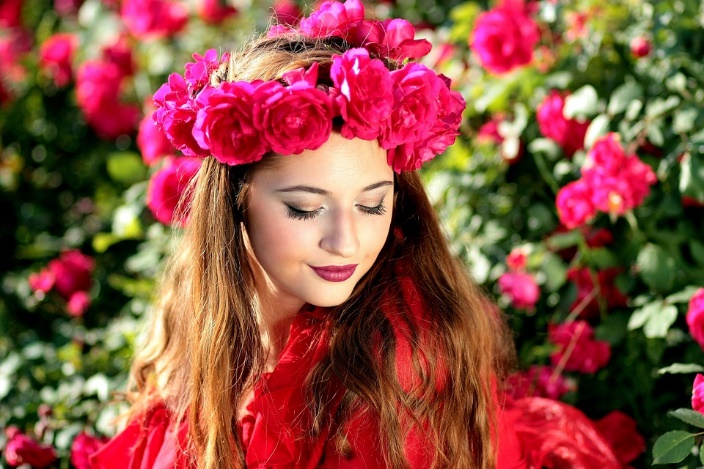 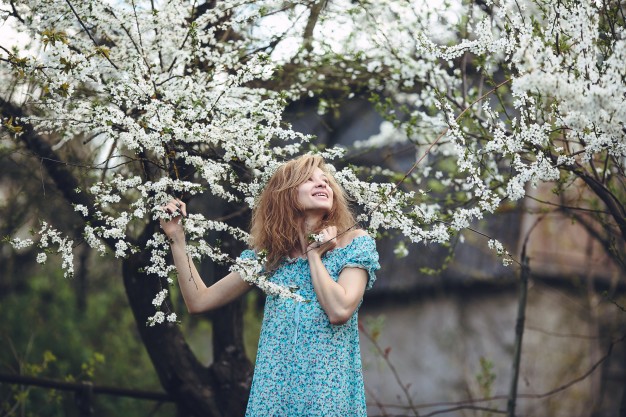 What a wonderful world
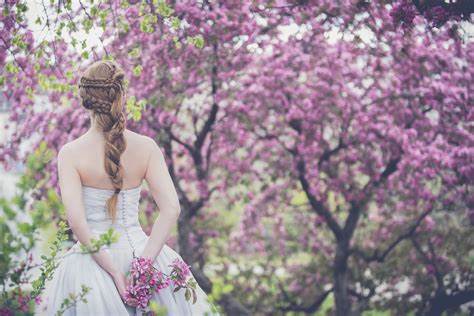 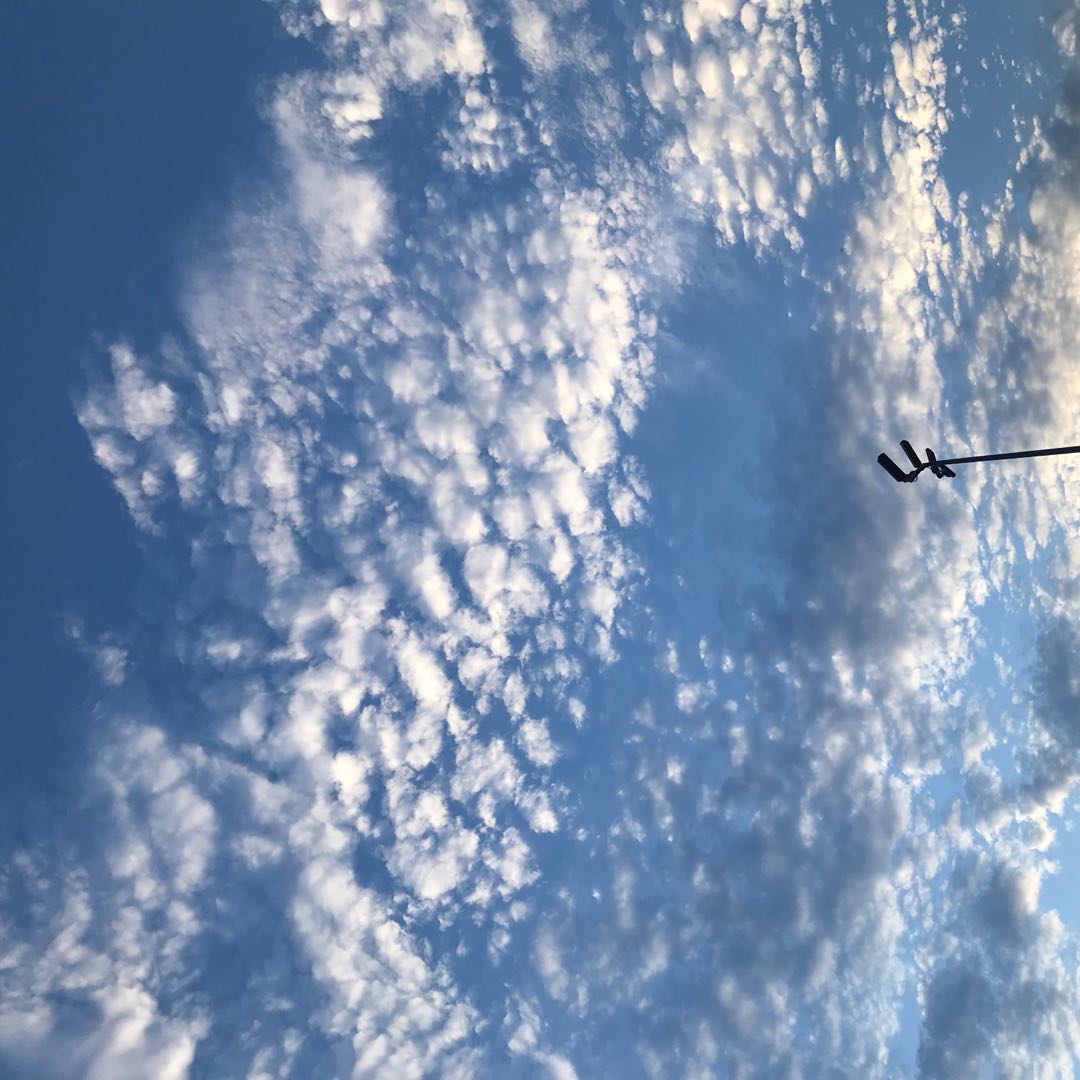 I see skies of blue
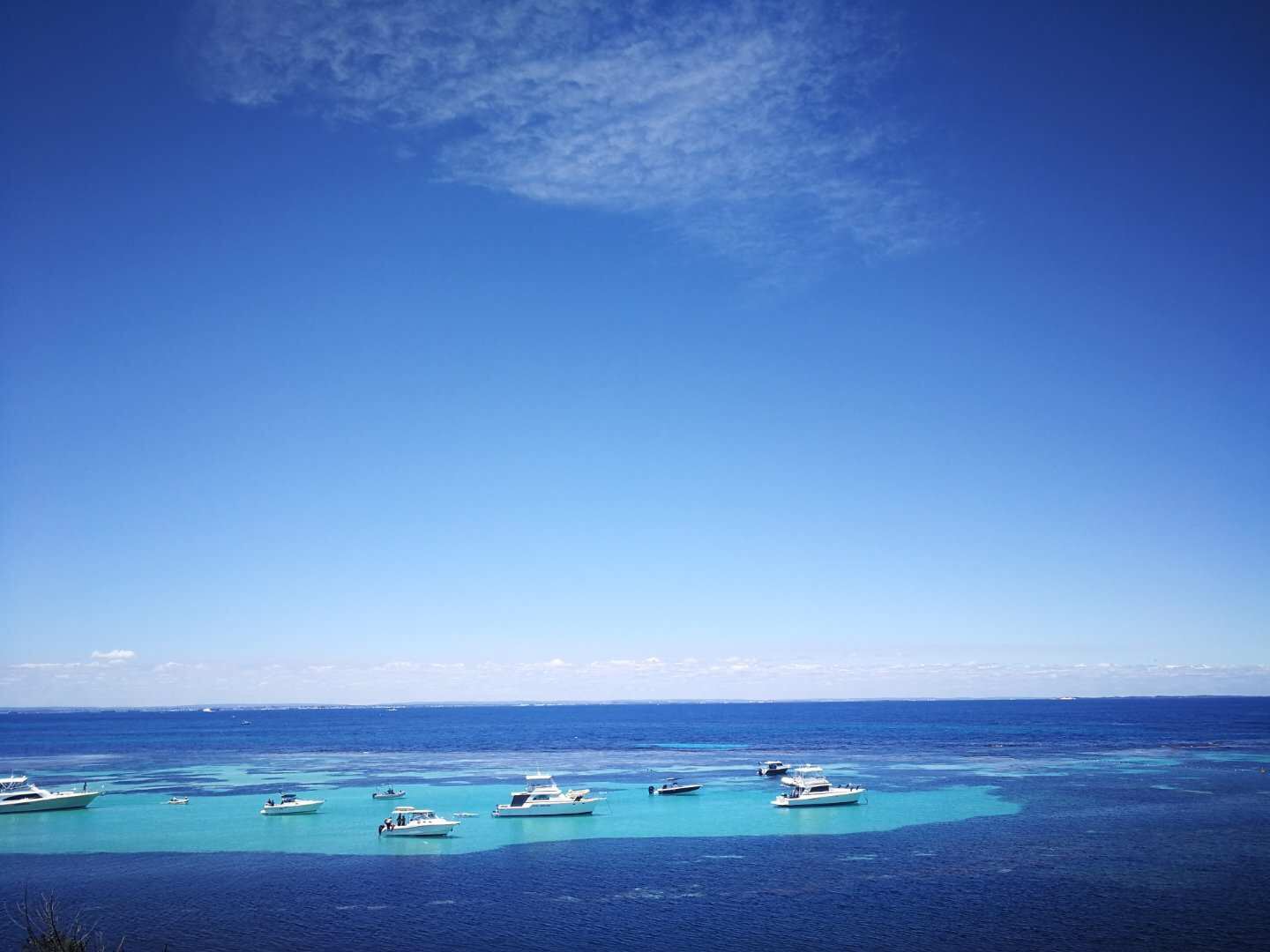 And clouds of white
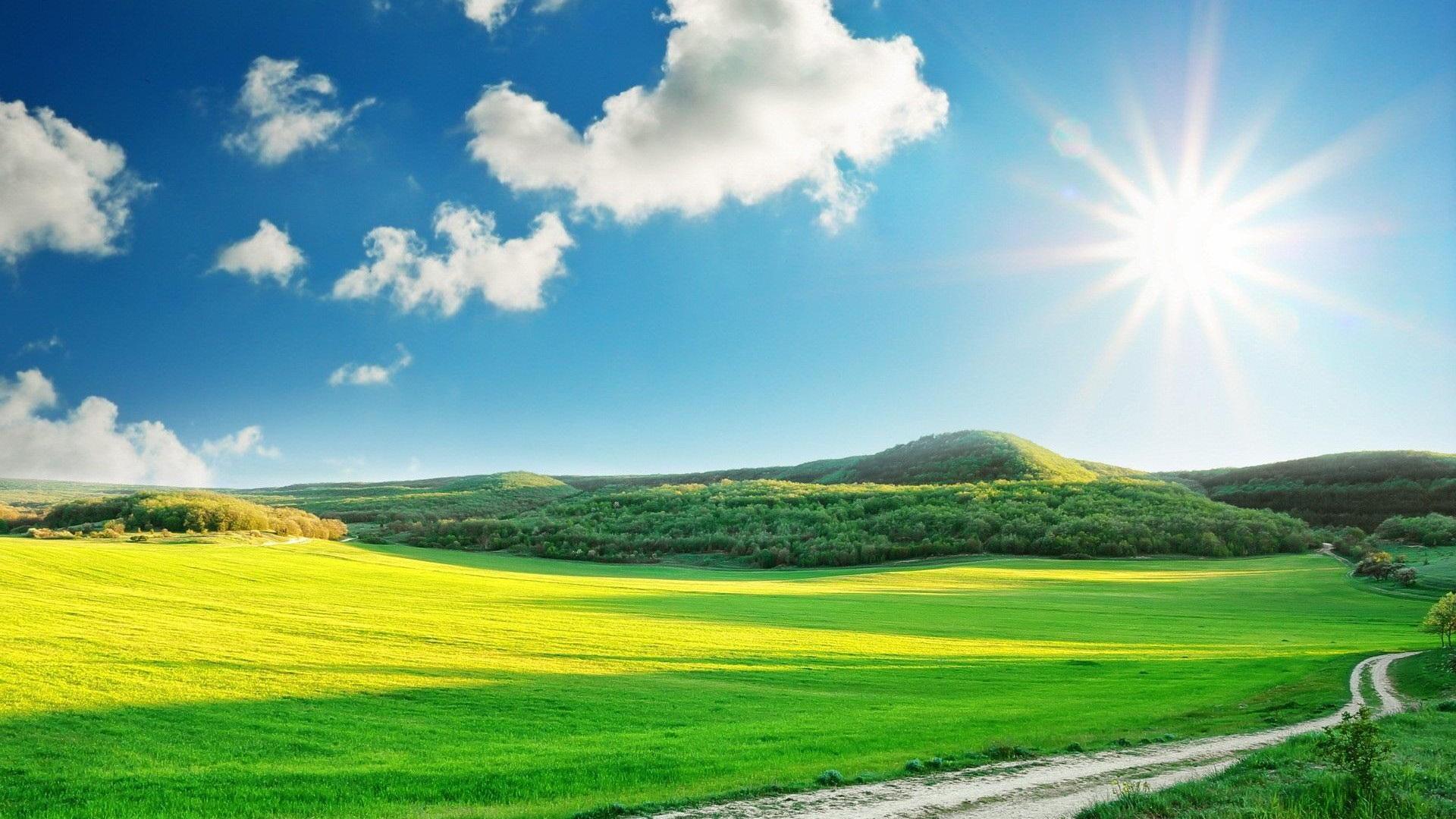 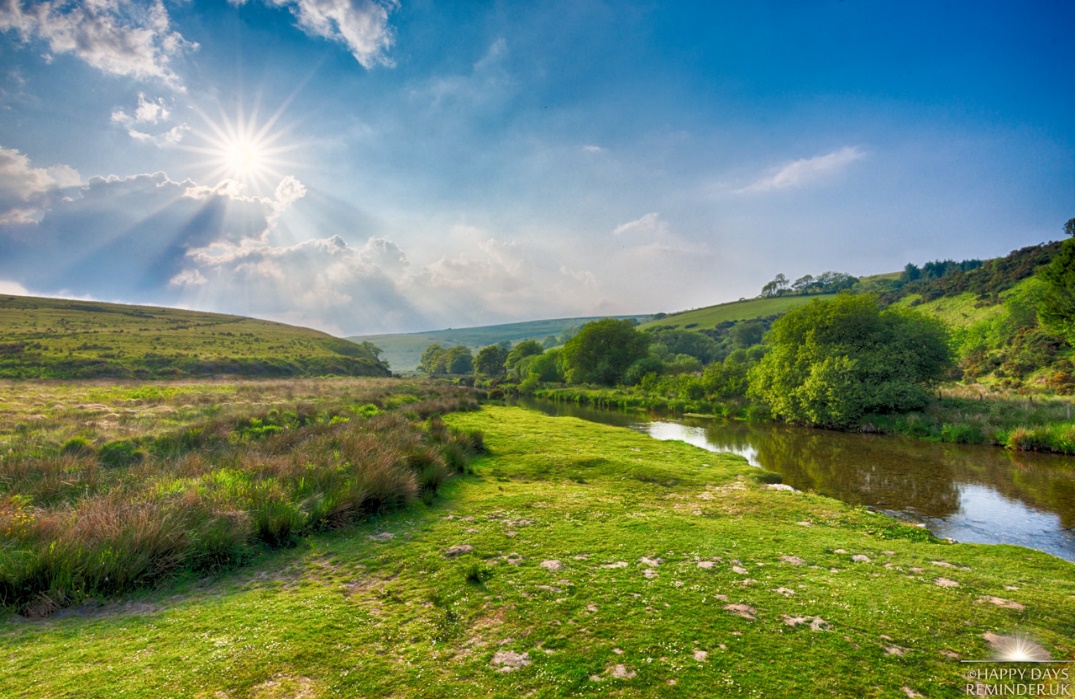 The bright blessed day
The dark sacred night
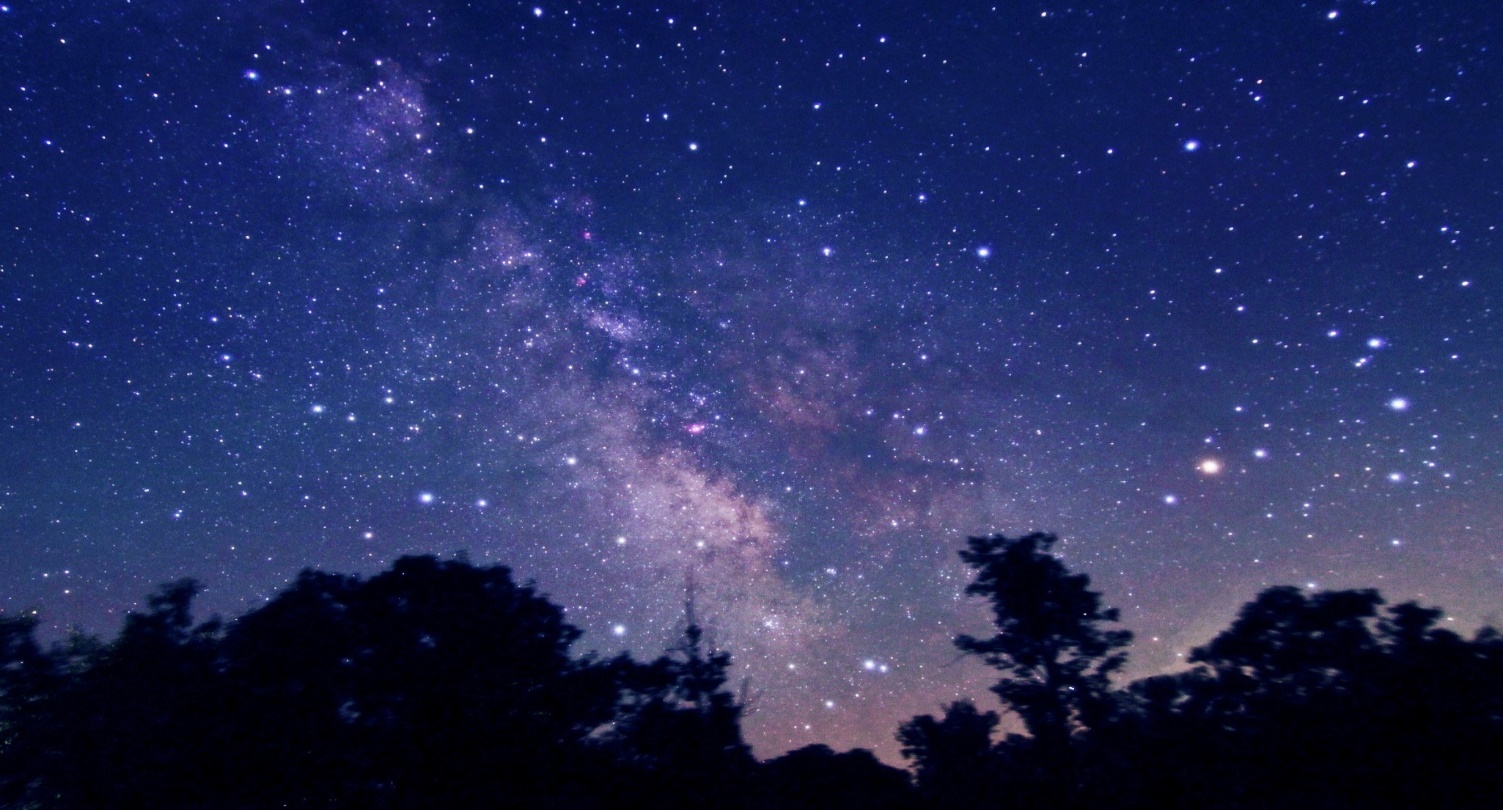 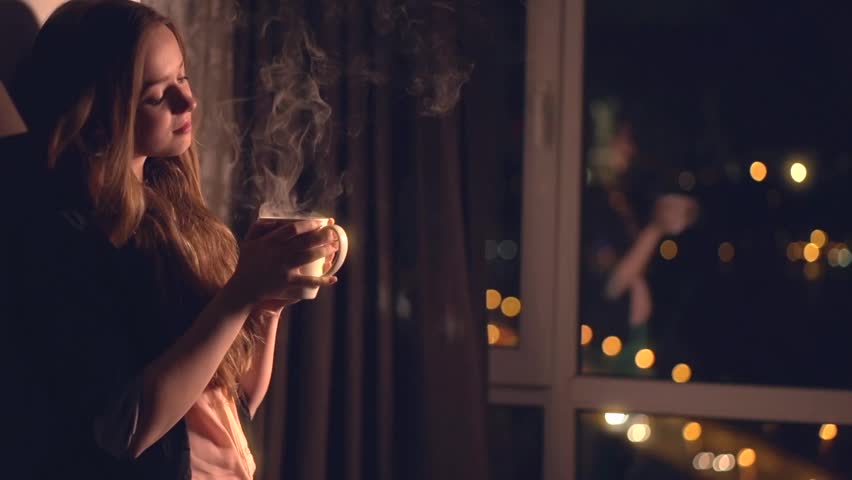 And I think to myself
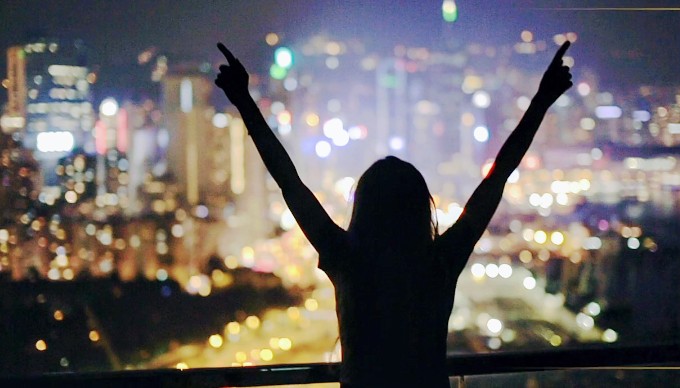 What a wonderful world
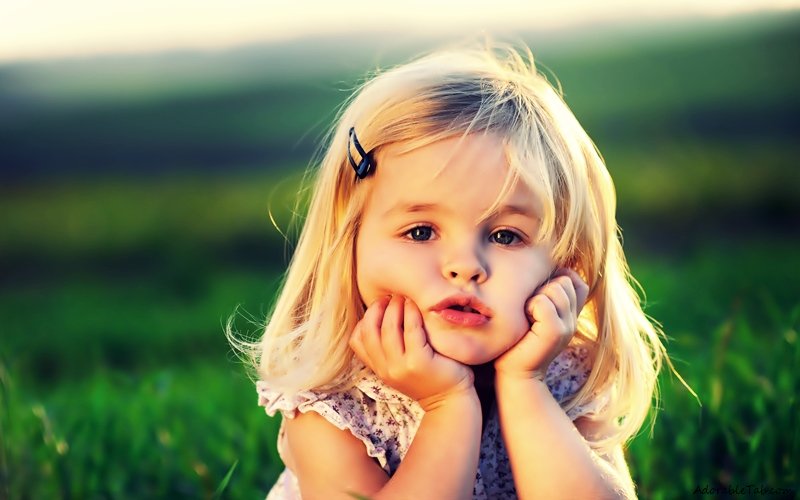 Yes, I think to myself
What a wonderful world
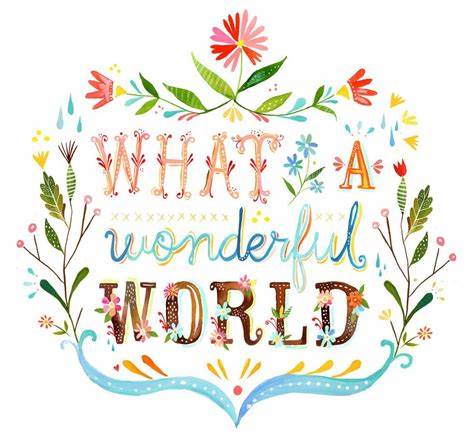 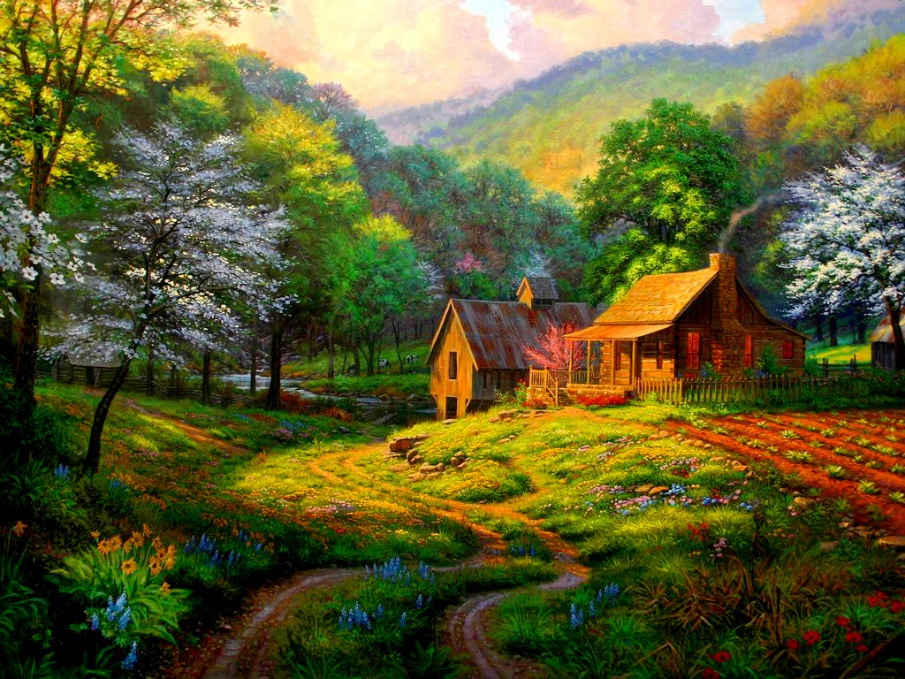 Thank you